NHS Western Isles Emergency Department
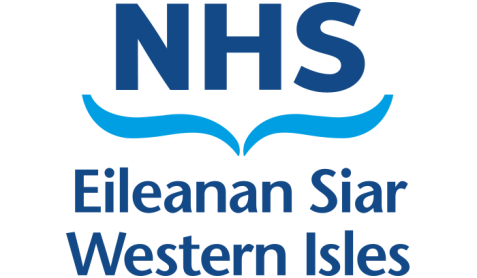 - Get Involved. Make a Difference -
A focus on providing the best service for patients is paramount to the team. The team feel they have role clarity, effective team working, are empowered to influence and have confidence in their direct line manager.
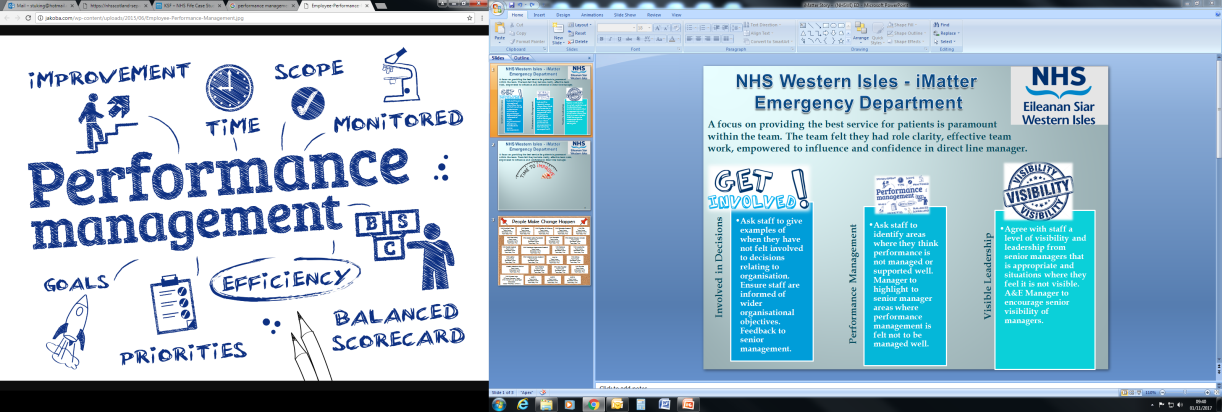 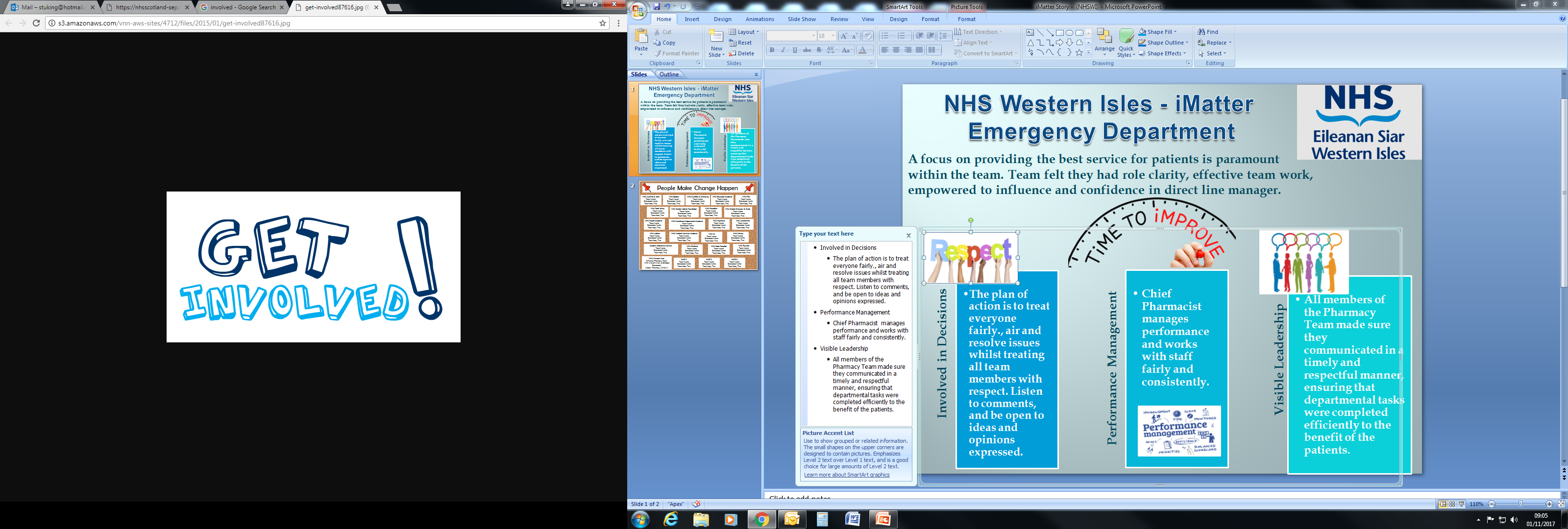 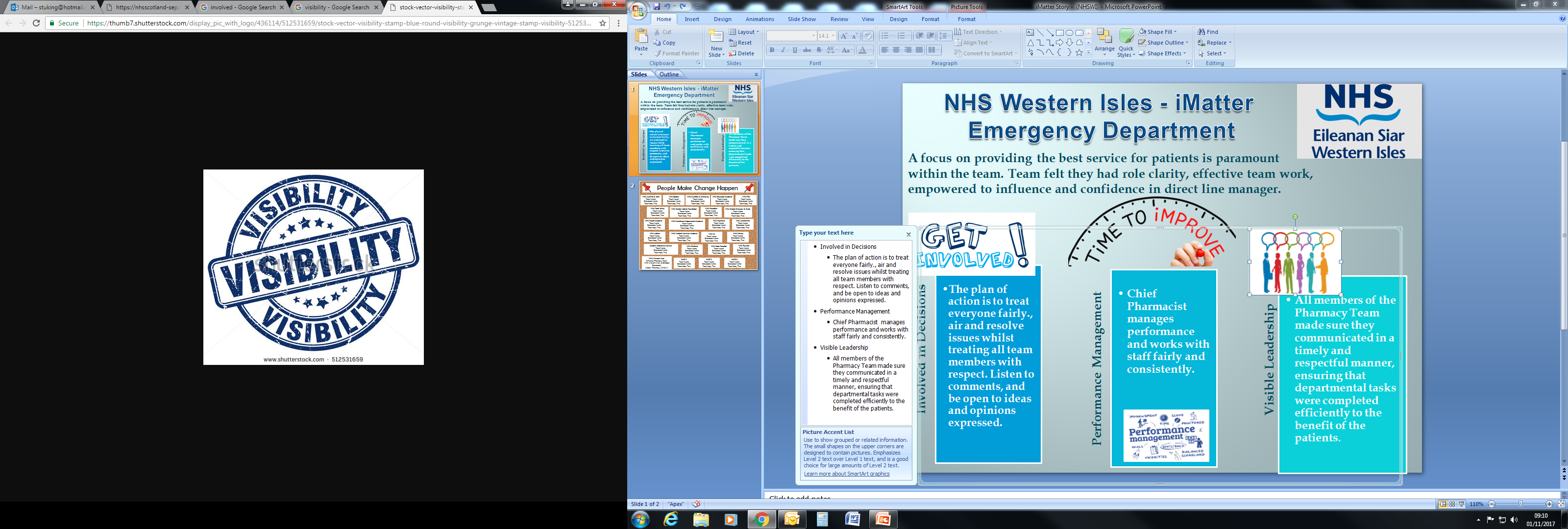 1
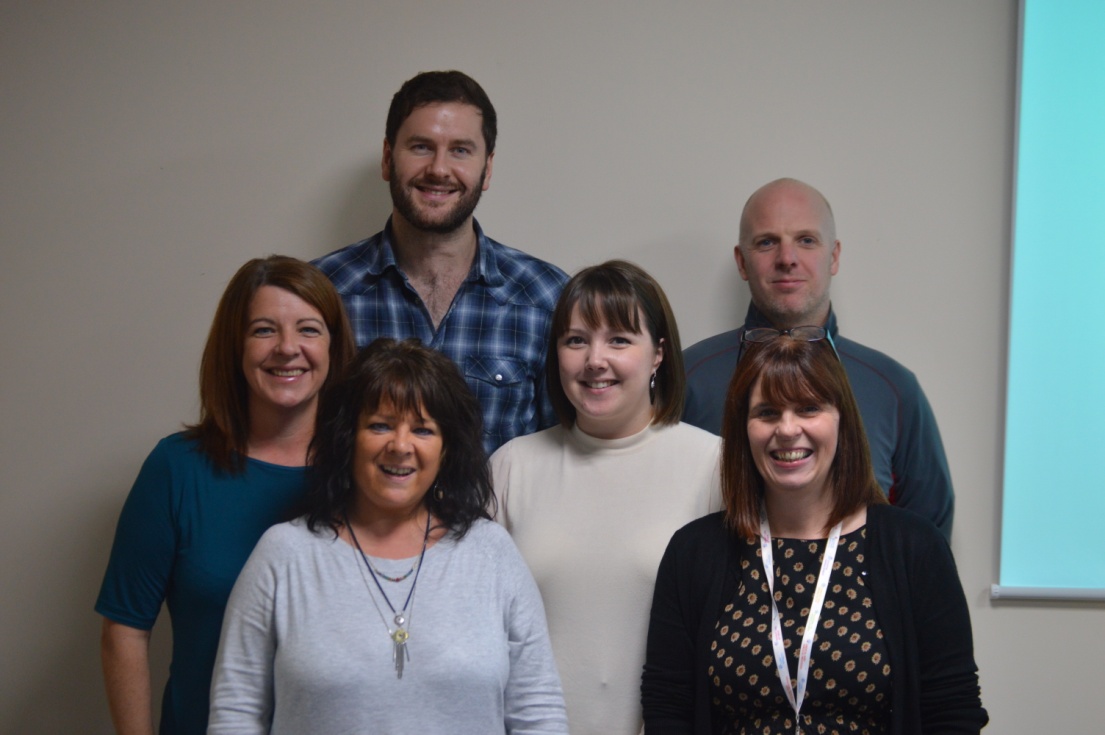 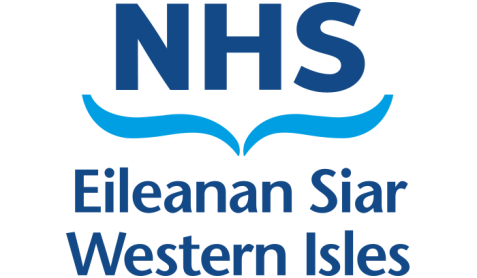 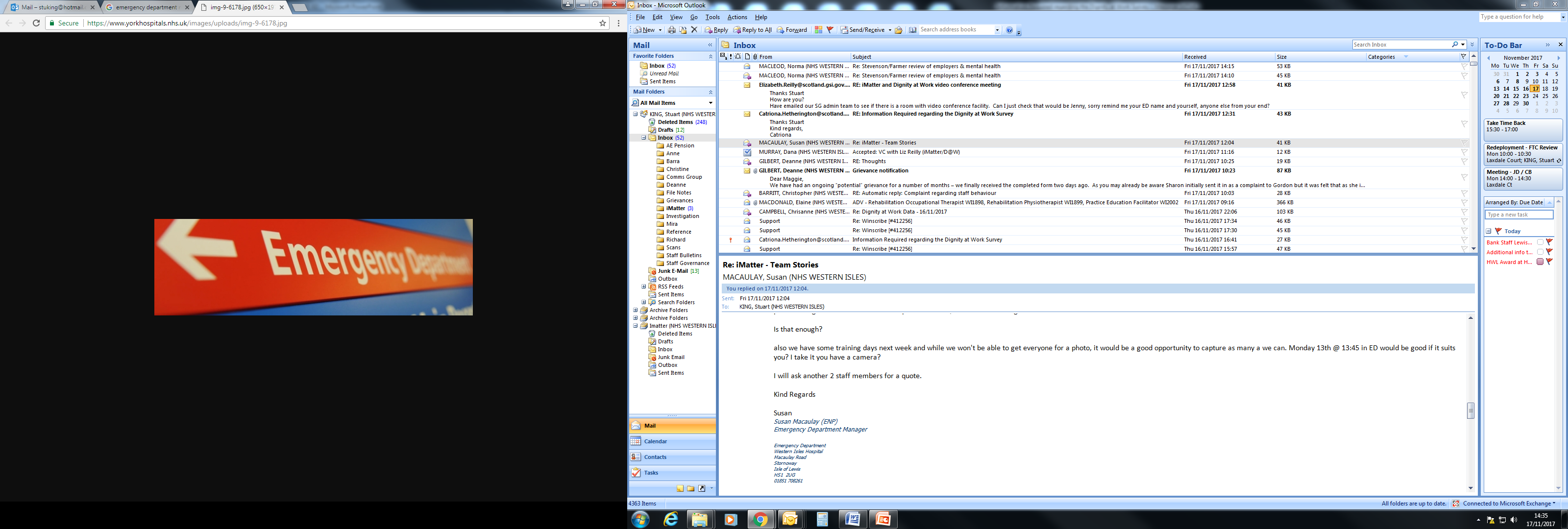 Susan Macaulay -Emergency Department Manager
"As a manager, iMatter is useful to identify areas where staff are not happy and gives the opportunity to address any issues. I value the information iMatter provides and listening to your team and addressing problems together is one of the most important actions, I can do as a manager."
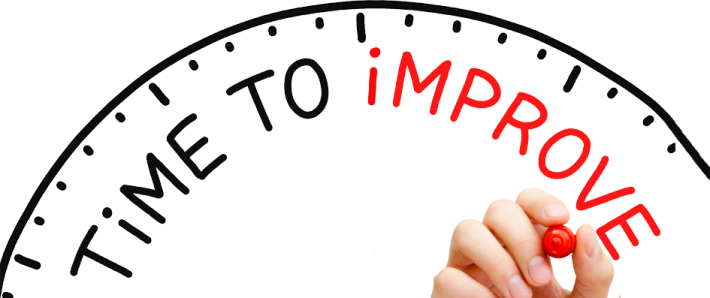 Janette Murray-Emergency Nurse Practitioner
"This is an excellent opportunity to provide feedback effectively. 
It's great to know that our opinions are being valued”
2